日本語JPN102
February 15, 2010
(Monday)
２月１５日水曜日
ぶんぽう３（～は～が)
ぶんぽう４（Noun modifying clauses）
ぶんぽう５（～とおもう）
漢字（かんじ）
	男、女、目、口、耳、足、手、父、母、姉、兄
　	妹、弟、家、族、両、親、子
2
ぶんぽう
3
ぶんぽう３: Describing physical appearance and skills                      using ～は～が
Describing physical appearance
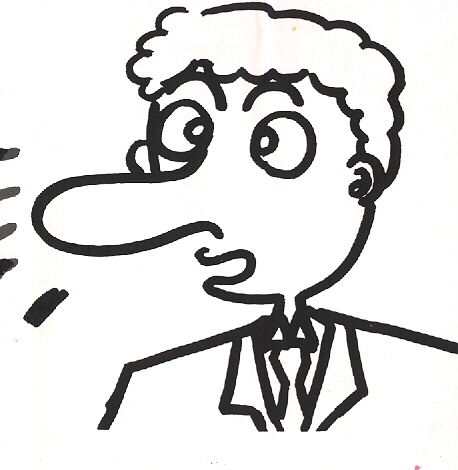 4
ぶんぽう３: Describing physical appearance and skills                      using ～は～が
Describing physical appearance
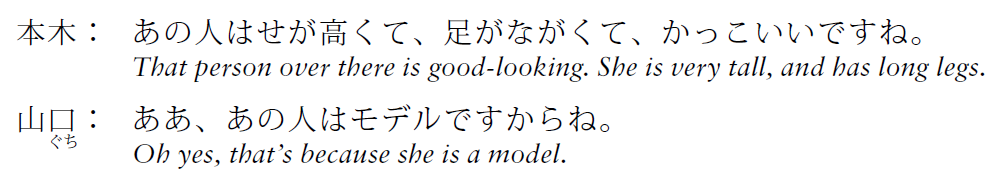 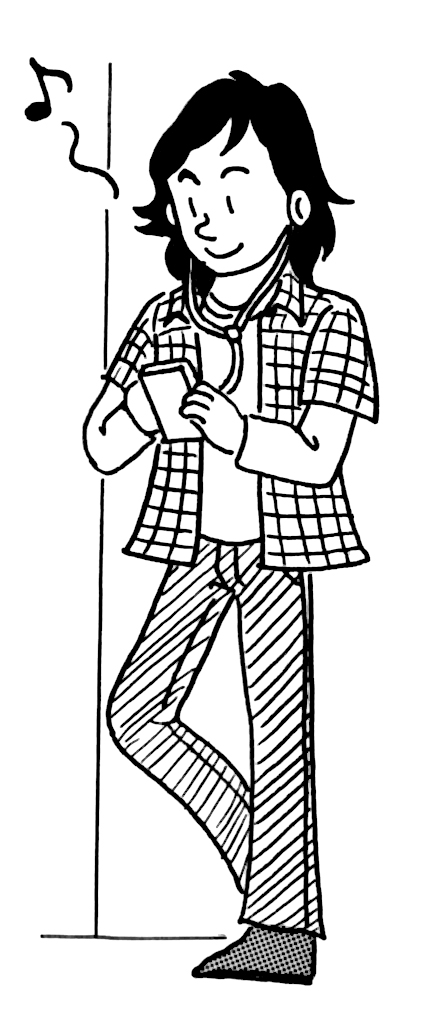 5
ぶんぽう３: Describing physical appearance and skills                      using ～は～が
Describing physical appearance
ジュリア・ロバーツは、口が大きいです。
ニコール・キッドマンは、せが高いです
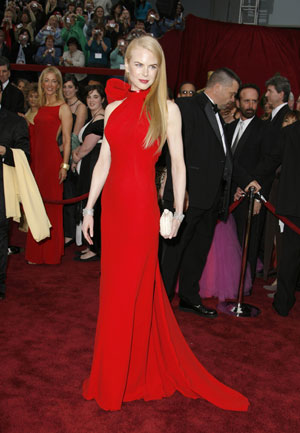 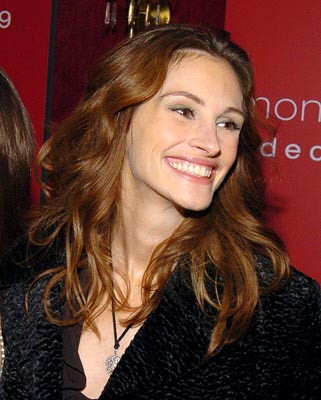 6
ぶんぽう３: Describing physical appearance and skills                      using ～は～が
B. Describing skills and ability
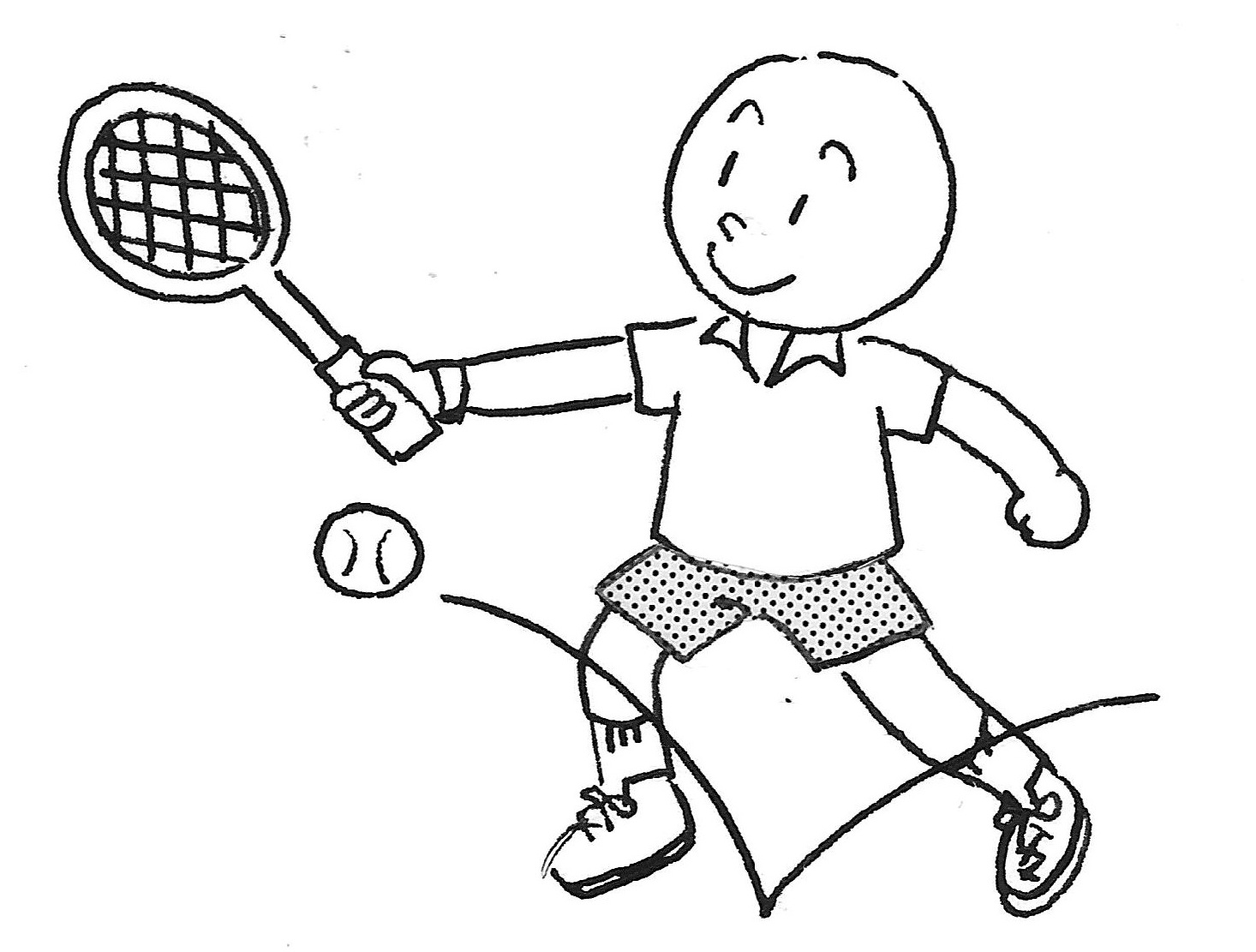 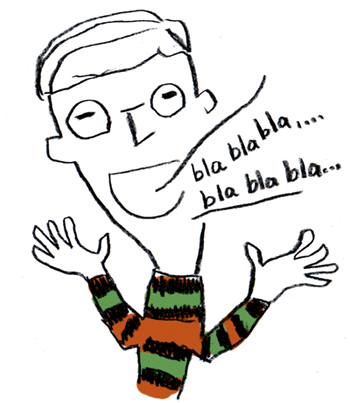 7
ぶんぽう３: Describing physical appearance and skills                      using ～は～が
B. Describing skills and ability
Like 好き and きらい, the plain present affirmative form of a verb+の can be
used with 上手.
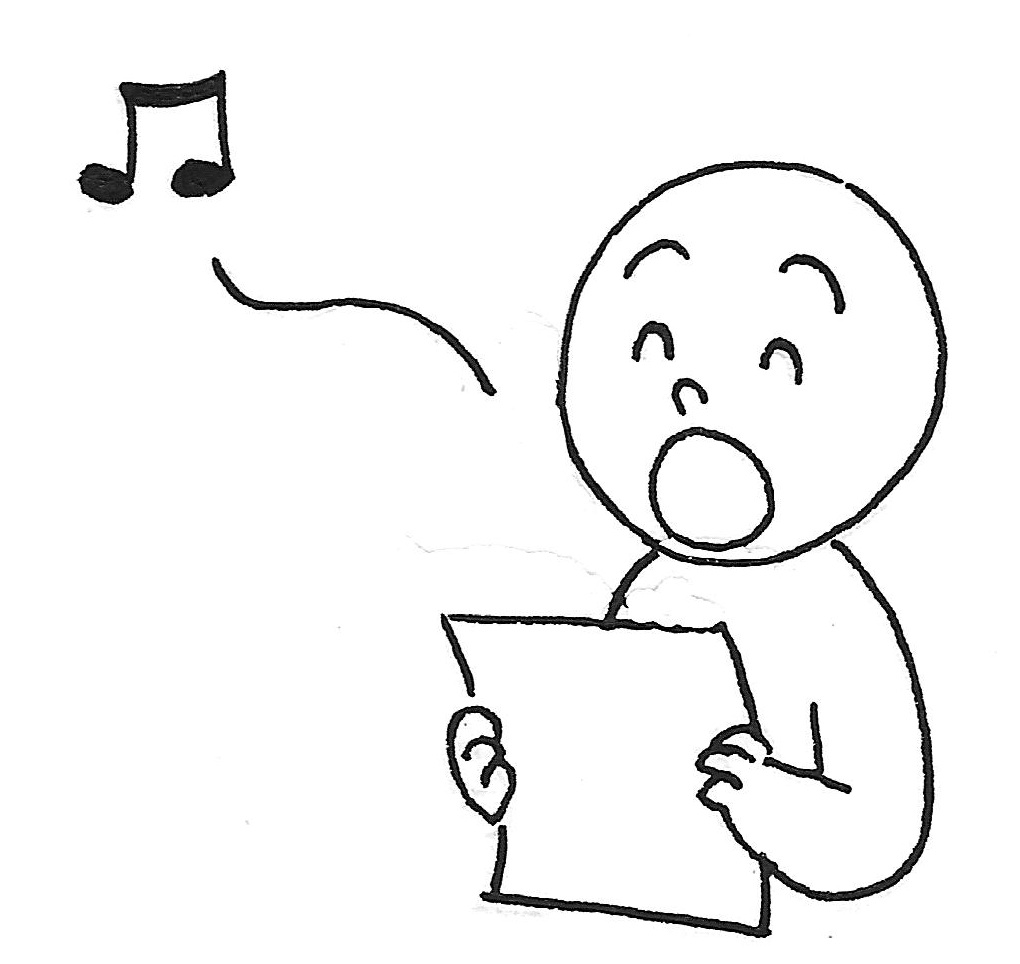 8
ぶんぽう３: Describing physical appearance and skills                      using ～は～が
B. Describing skills and ability
ジェニファー・ロペスは、ダンスが上手です。
キャメロン・ディアスはサーフィンをするのが
	上手です。
ジョニー・デップはフランス語が分かります。
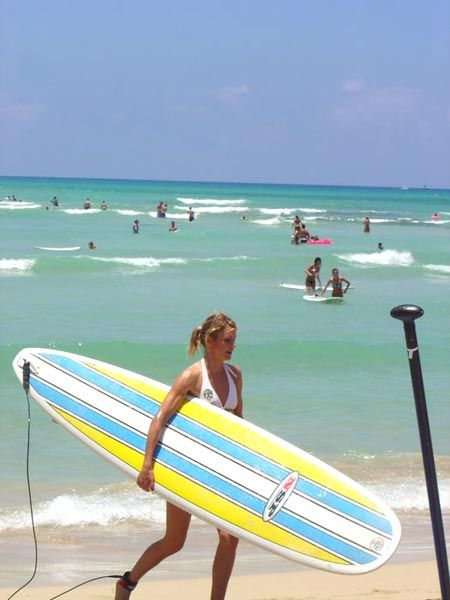 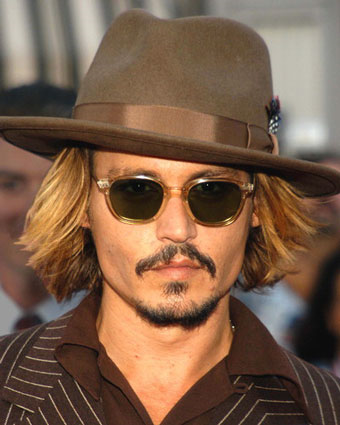 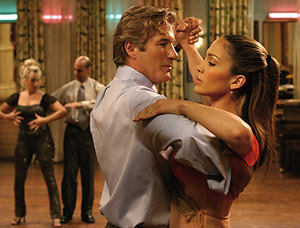 9
ぶんぽう4: Describing people and things                      using nouns and modifying clauses
A noun may be modified by another noun, an adjective, or a modifying clause. The modifier always comes before the noun. In a non-modifying clause, the verb must be in the plain form.

ブロンドのかみ		blond hair
小さいくつ		small shoes
きれいなうち		a lean house
かみがながい人		a person who has long hair
新聞をよく読む人	a person who often reads the paper
けっこんしている人	a person who is married
10
ぶんぽう4: Describing people and things                      using nouns and modifying clauses
The negative forms of adjectives and the copula verb must be in the plain form as well.

日本の車じゃないくるま	a car that is not a Japanese car
小さくないくつ			not so small shoes
きれいじゃないうち		a house that is not clean
かみがながくない人		a person who does not have  long hair
新聞を読まない人		a person who does not read the paper
けっこんしていない人		a person who is not married
11
ぶんぽう4: Describing people and things                      using nouns and modifying clauses
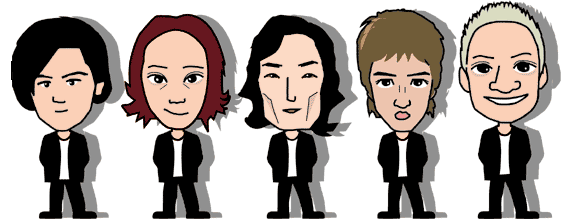 X：どの人が木村（きむら）さんですか。
Y：みぎから２番目にいる人です。かみがちゃいろい人です。
X：どの人が香取（かとり）さんですか。
Y：一番みぎにいる人です。せが一番高い人です。
P158 Activity 1
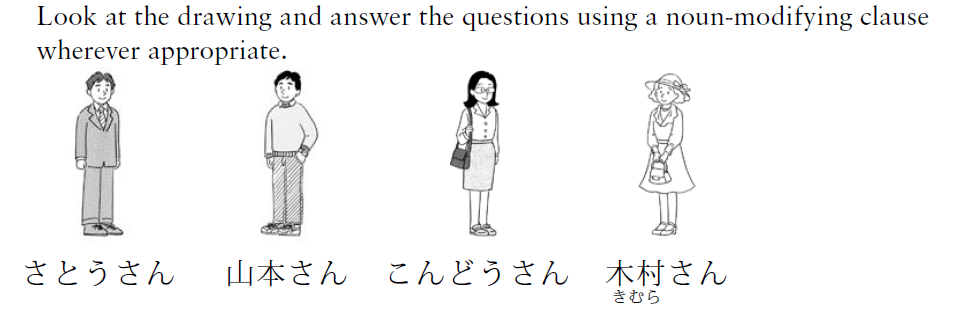 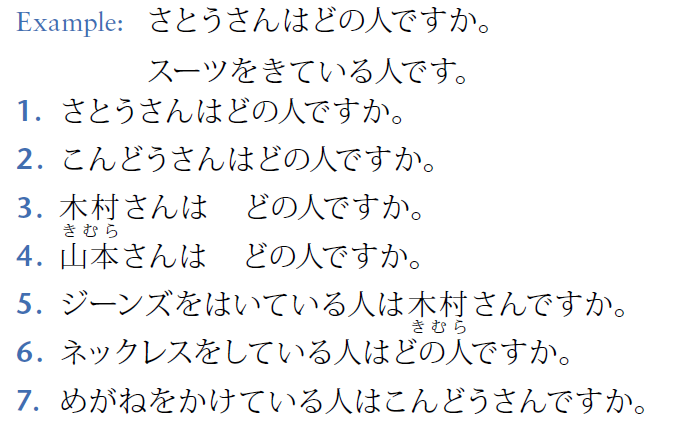 13
ぶんぽう５:Expressing options using ～とおもう
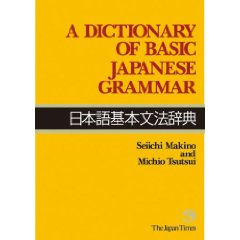 Ｘ：このじしょを、どうおもいますか。
Ｙ：まきの先生のですから、いいとおもいます。
14
ぶんぽう５:Expressing options using ～とおもう
～とおもう expresses the speaker’s opinion about things or events. The subject of おもう, the speaker is often deleted. The clause before とおもう must end in the plain form.
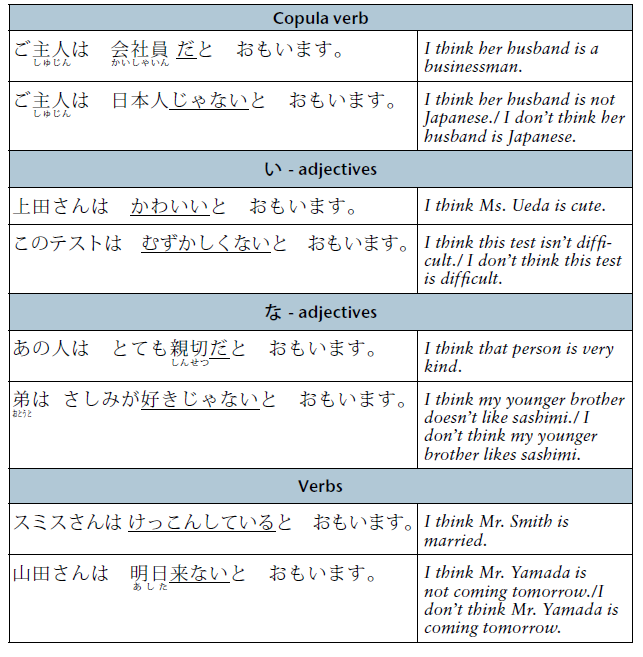 15
ぶんぽう５:Expressing options using ～とおもう
When the subject of the main clause is someone other than the speaker, the form おもっている is used instead of おもう.
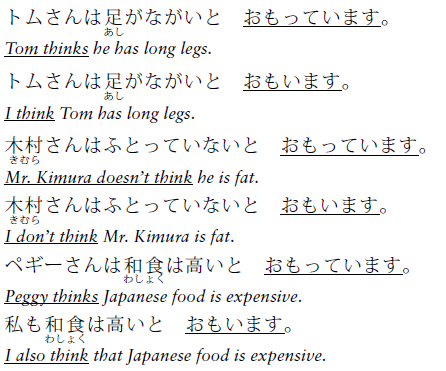 16
ぶんぽう５:Expressing options using ～とおもう
To from an information question, use a question word and end the sentence and か. To ask for a general impression or opinion, use ～をどうおもいますか, what do you think of ～.
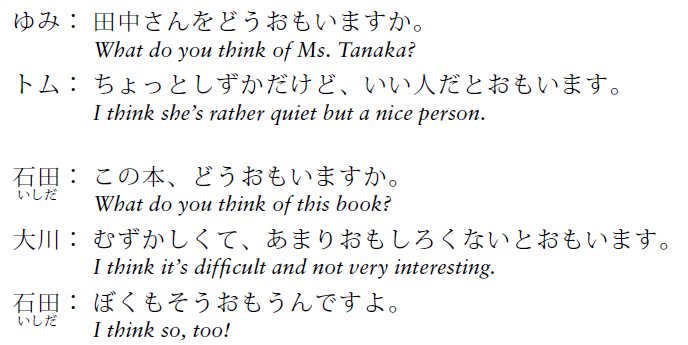 17
ぶんぽう５:Expressing options using ～とおもう
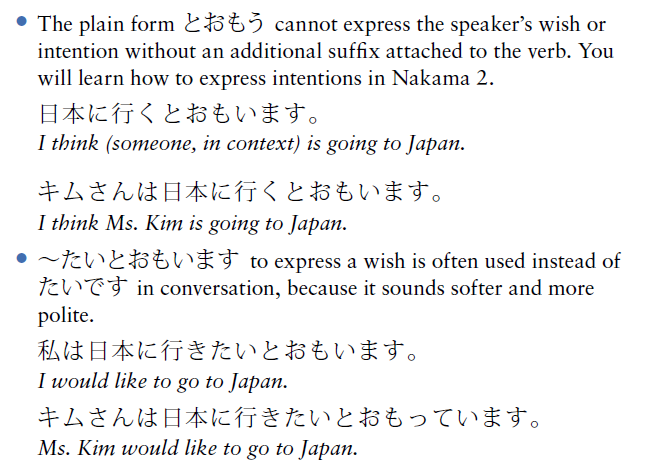 18
P163 Activity 1
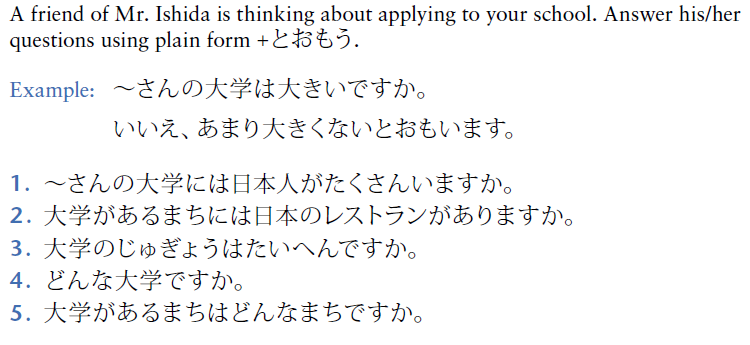 19
かんじ
20
きょうのかんじ
男、女
目、口、耳、足、手、
父、母、姉、兄、妹、弟
家、族、両、親、子
21
P127 かんじ
Kanji derived from pictures
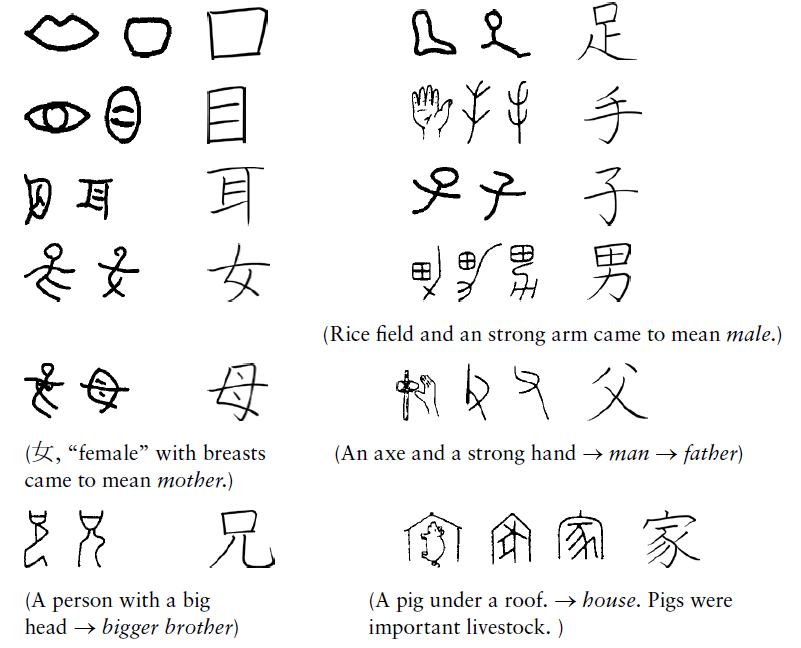 22
おとこ
女の人と男の子がいます。
23
おんな
山本さんはぼうしをかぶった女の人です。
24
め
目がわるいです。
上から二番目です。
25
くち、ぐち
口が小さいです。
川口さん
26
みみ
私は耳があまりよくありません。
27
あし
田中さんはせが高くて、足がながいです。
28
て
手がきれいですね。
テニスが上手です。
29
ちち、とう
父のなまえはジョンです。
お父さん
30
はは、かあ
母のしごとは高校の先生です。
お母さん
31
あね、ねえ
姉は私より三さい上です。
お姉さん
32
あに、にい
キョウ
兄が一人います。
33
いもうと
妹がいません。
34
おとうと
ダイ
弟は四時にアルバイトに行きます。
三人兄弟です。
35
いえ、うち
カ
川口さんは七時ごろ家に帰ります。
36
ゾク
オバマさんは四人家族です。
37
リョウ
両親はボストンにすんでいます。
38
おや
シン
両親はアメリカ人です。
親切な人
39
こ
男の子が三人います。
母のなまえは「よし子」です。
40